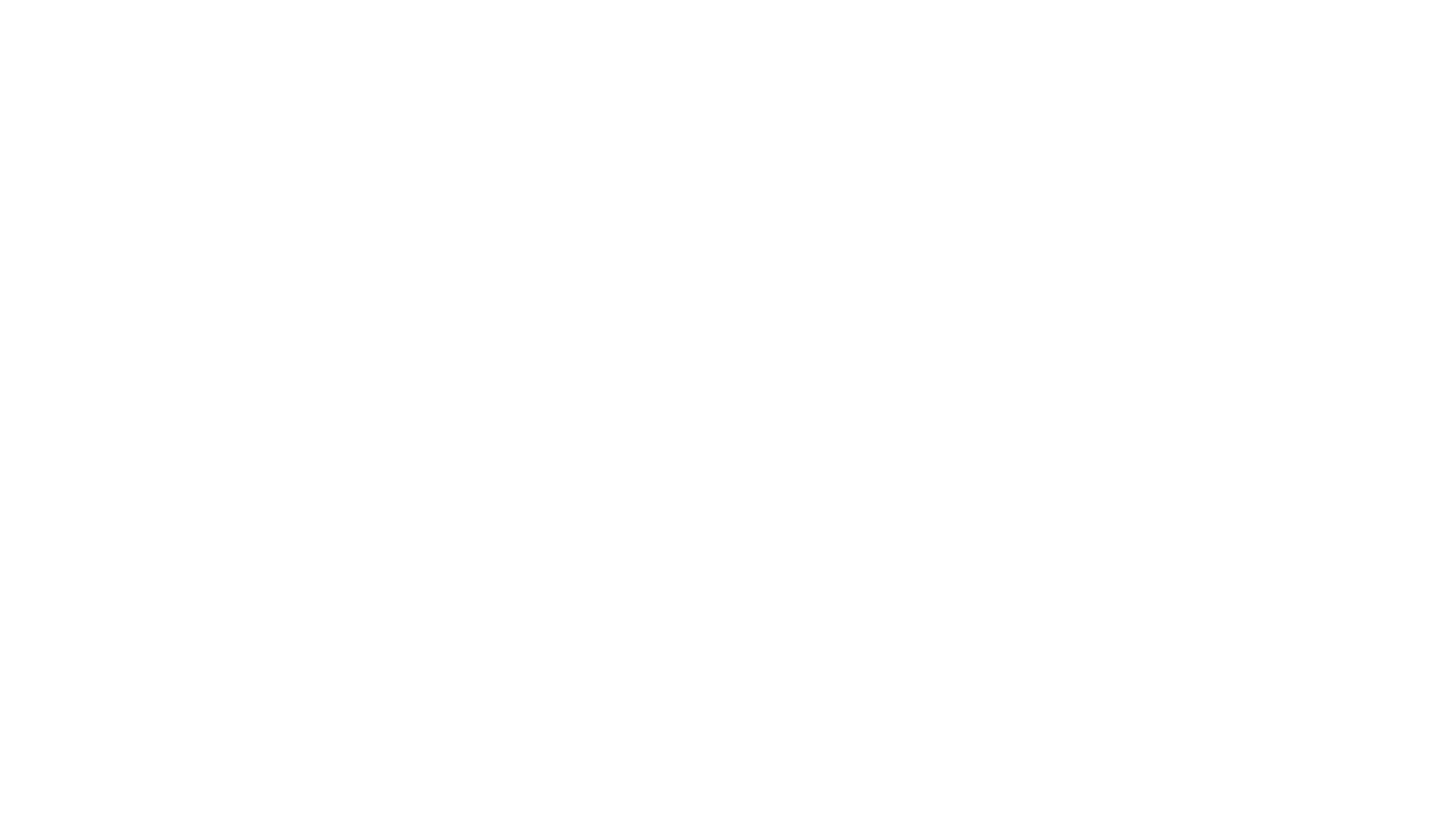 ‘The Hanky’ Campaign Assets:Arabic, Mandarin/Simplified Chinese, VietnameseOctober 7 – November 16, 2024
Tip: Open this document in the desktop app for best results.
Contents
For each language, you will find:
Download social media assets (.zip folder)
Order poster hardcopies
2
Arabic Creative
Copying and pasting Arabic text
Arabic is read from right to left. To select Arabic text, highlight text from top right to bottom left (like how you would read it).

If pasting into social media platforms such as Facebook, LinkedIn and X:
These platforms recognise text is Arabic and automatically aligns the text correctly. 

If pasting into a Word document: 
Copy text by highlighting text from top right to bottom left (like how you would read it).
To paste, right-click onto the page in your Word document and select ‘Keep text only’ under Paste Options
Highlight the pasted text and right-align.
Tip: Open this document in the desktop app for best results.
Video
15s - Quitline
Arabic is read from right to left. To select Arabic text, highlight text from top right to bottom left (like how you would read it).
Share this link:
https://youtu.be/IsKXugexMyw
Use the YouTube link to share the video on your channels.
Remember to tag and follow Quit on: Facebook and X (formerly Twitter) @quitvic | LinkedIn @quit-victoria
Video
Arabic is read from right to left. To select Arabic text, highlight text from top right to bottom left (like how you would read it).
15s - Doctor
Share this link:
https://youtu.be/l2OkAhr-KU0
Use the YouTube link to share the video on your channels.
Remember to tag and follow Quit on: Facebook and X (formerly Twitter) @quitvic | LinkedIn @quit-victoria
Video
Arabic is read from right to left. To select Arabic text, highlight text from top right to bottom left (like how you would read it).
30s - Quitline
Share this link:
https://youtu.be/nvRgUIo8Gik
Use the YouTube link to share the video on your channels.
Remember to tag and follow Quit on: Facebook and X (formerly Twitter) @quitvic | LinkedIn @quit-victoria
Video
Arabic is read from right to left. To select Arabic text, highlight text from top right to bottom left (like how you would read it).
30s- Doctor
Share this link:
https://youtu.be/GcQScWzb4nQ
Use the YouTube link to share the video on your channels.
Remember to tag and follow Quit on: Facebook and X (formerly Twitter) @quitvic | LinkedIn @quit-victoria
Social media tiles & sample posts:
Remember to tag and follow Quit on: Facebook and X (formerly Twitter) @quitvic | LinkedIn @quit-victoria
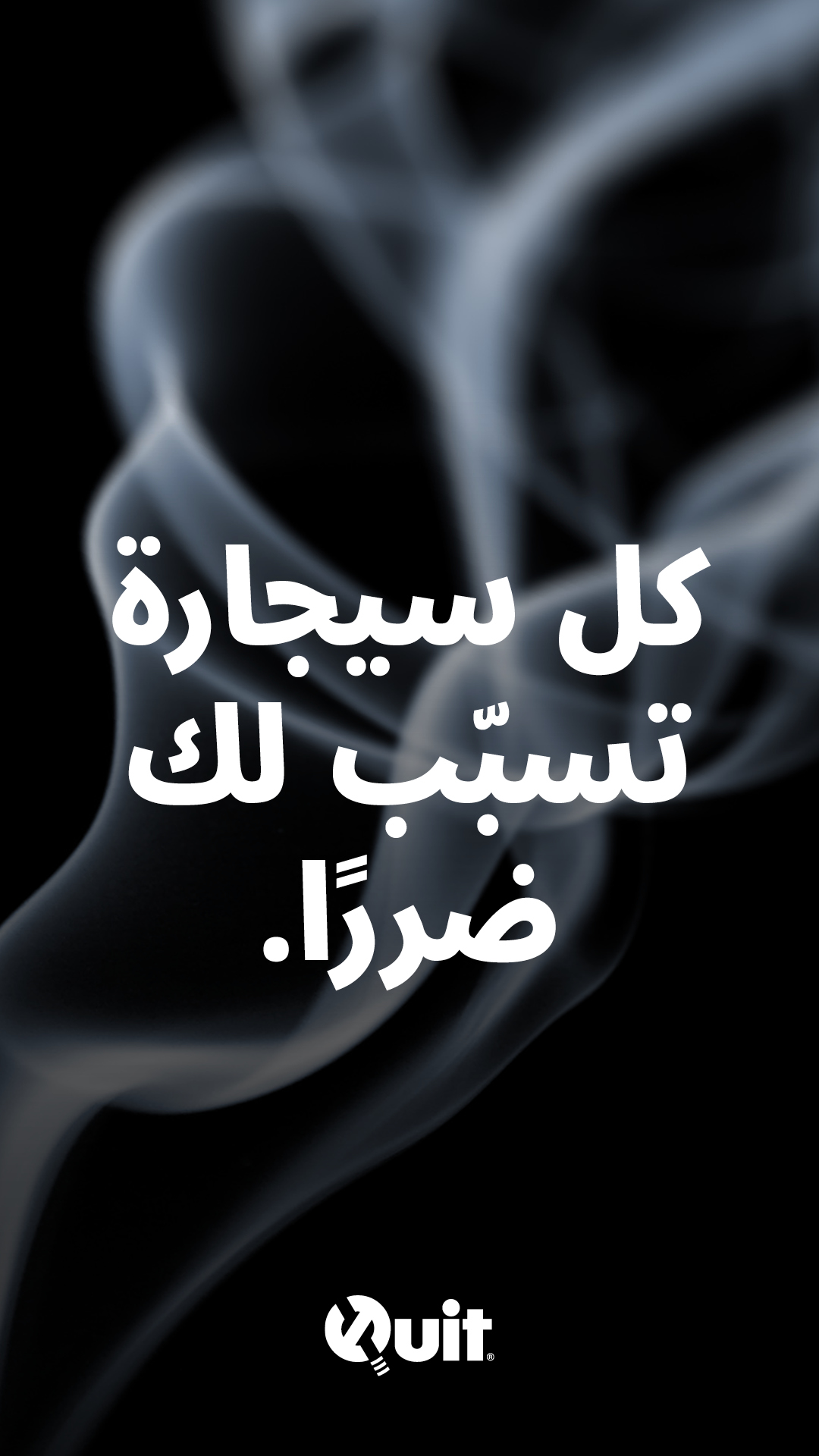 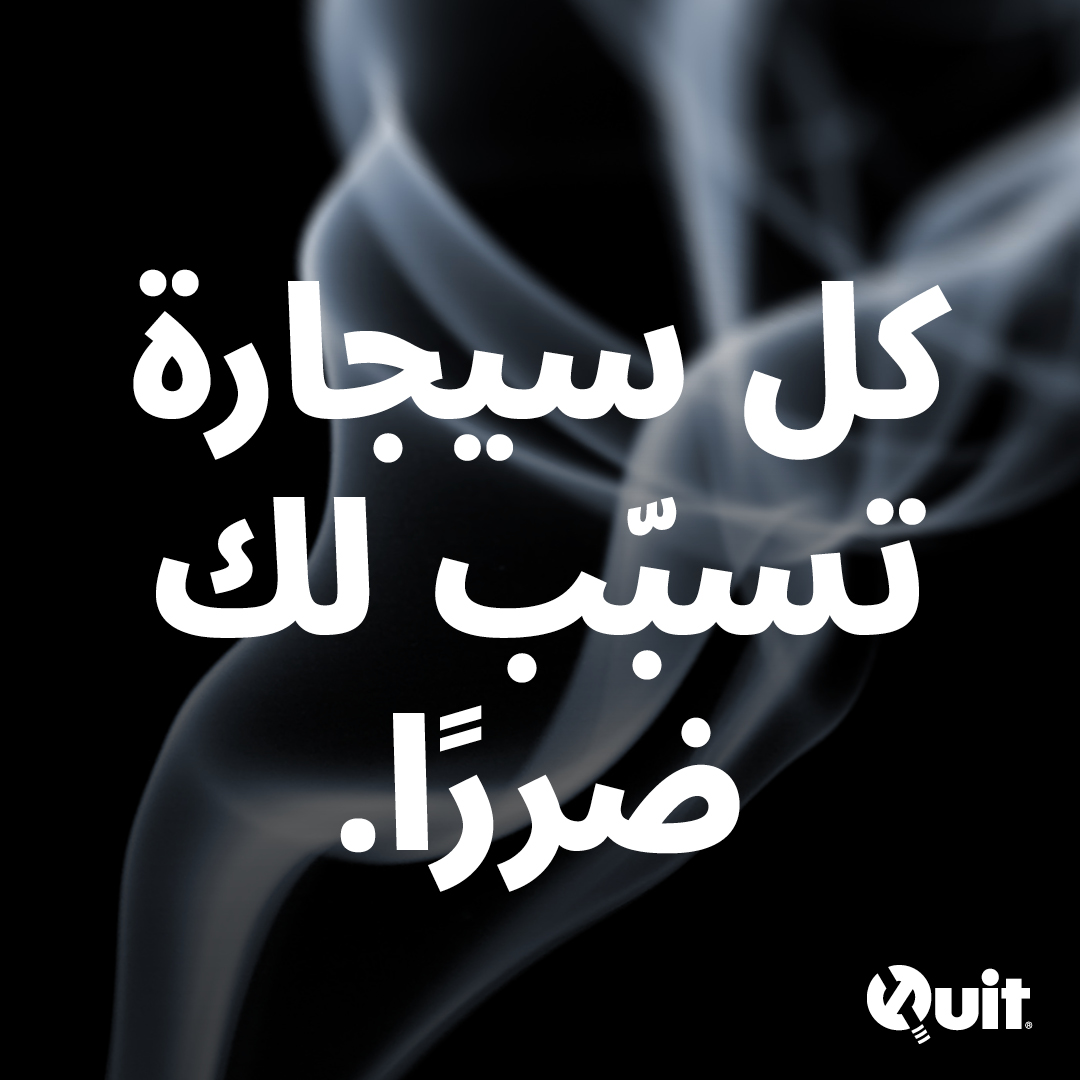 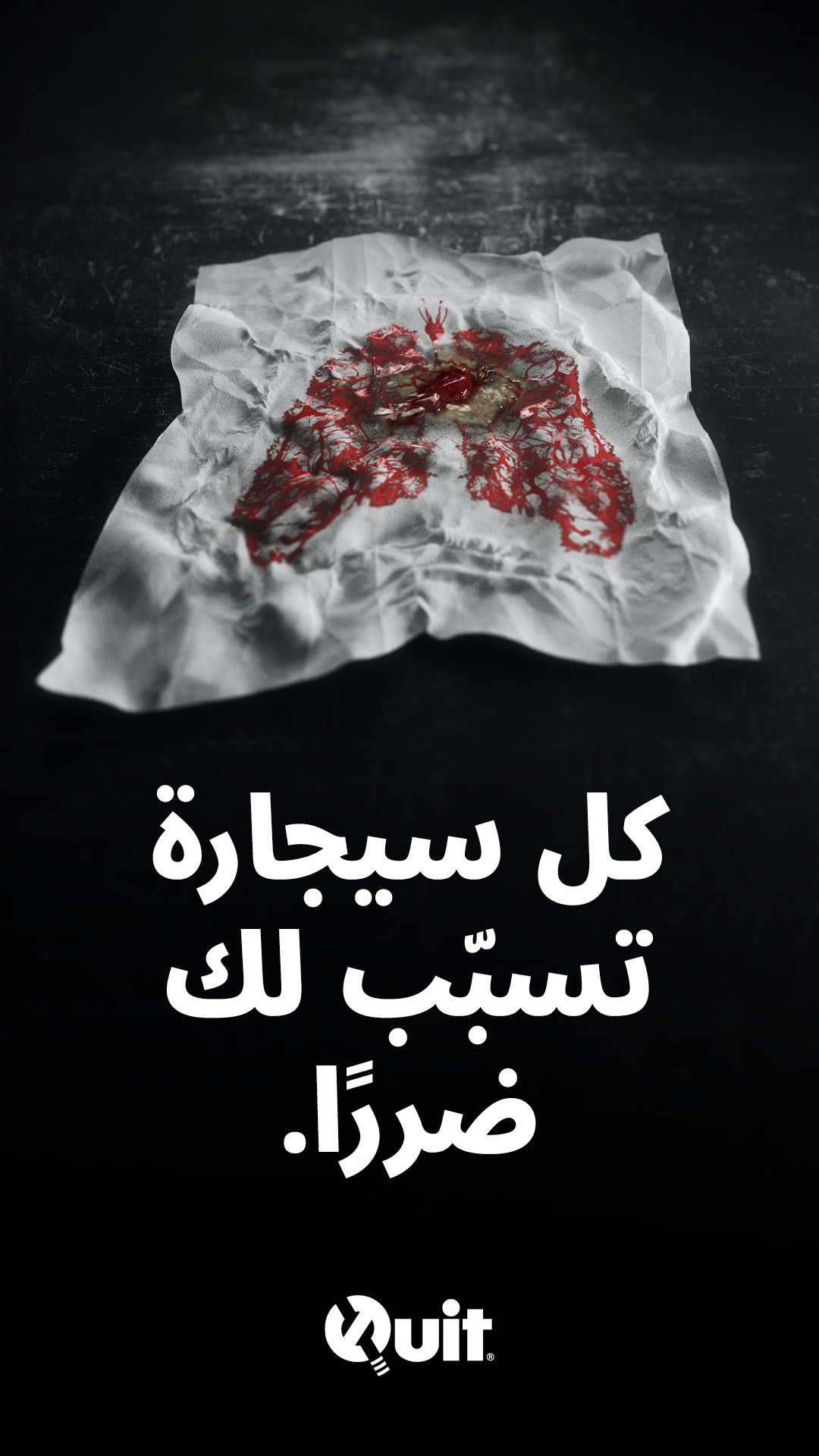 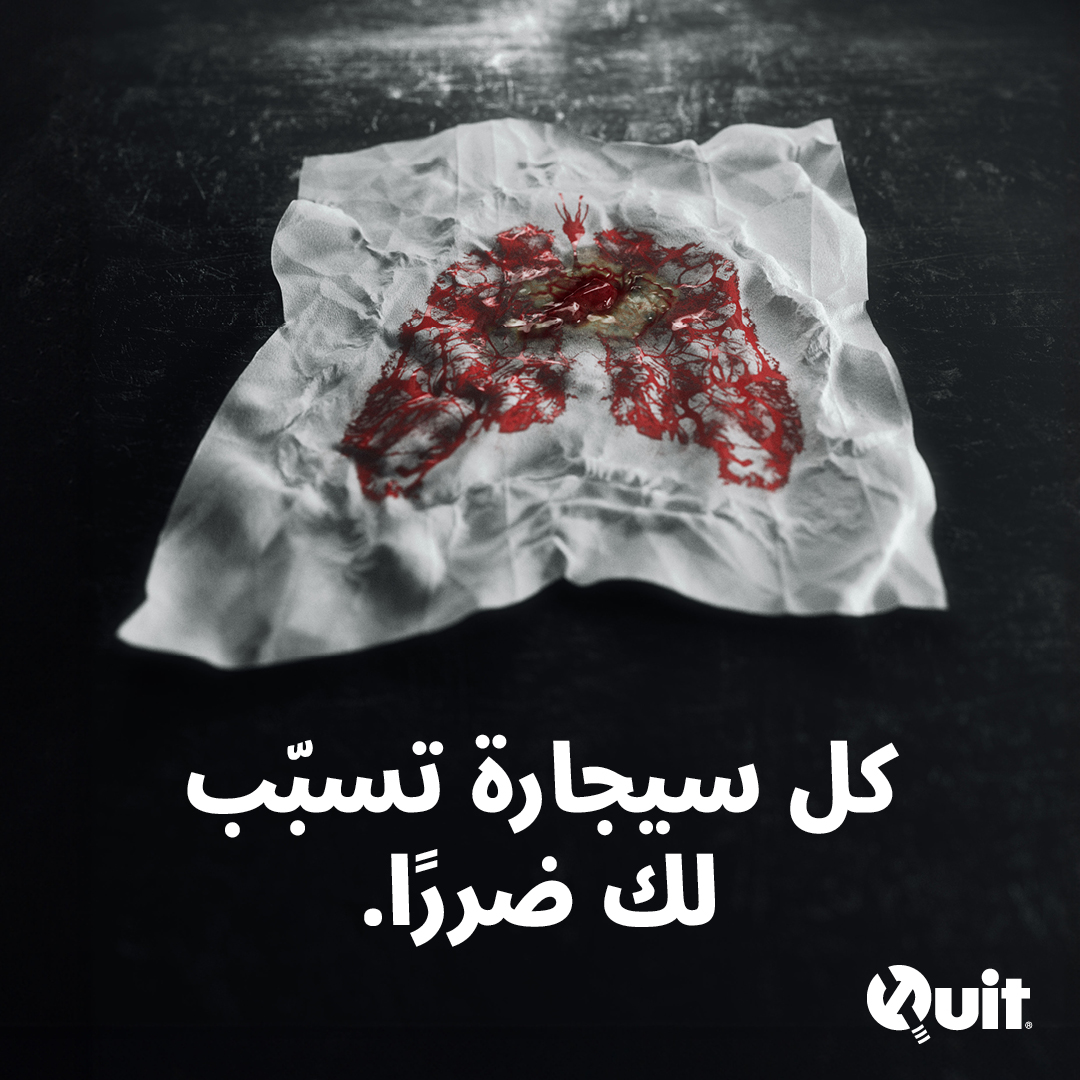 Arabic is read from right to left. To select Arabic text, highlight text from top right to bottom left (like how you would read it).
Poster 1: The Hanky campaign poster (A3)
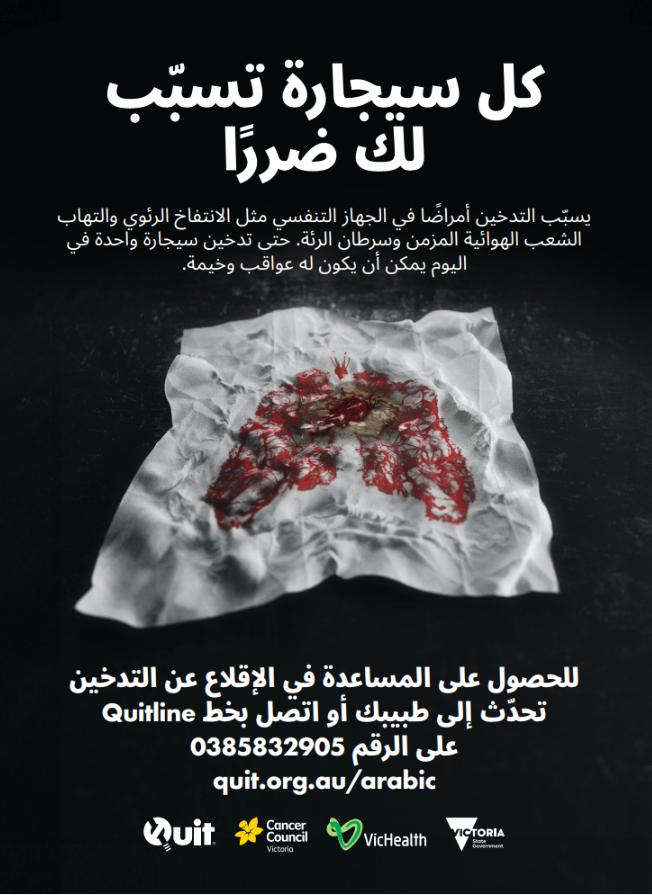 Order hardcopies
Poster 2: Quitline poster (A3)
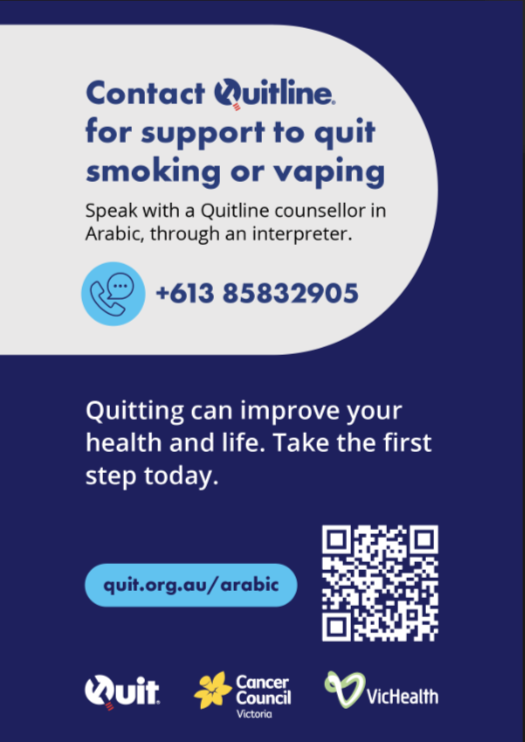 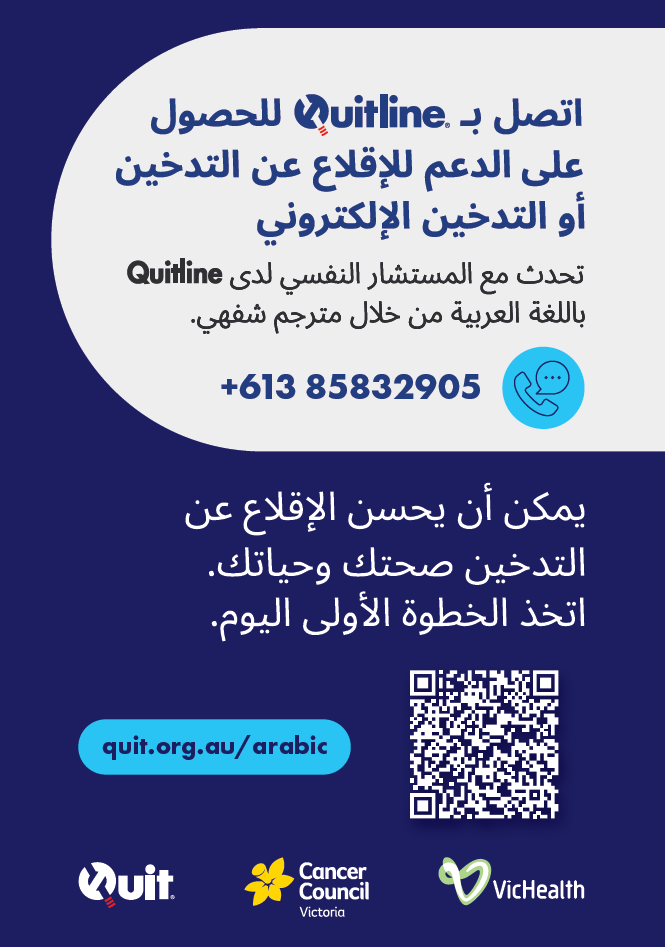 Order hardcopies
Sample copy for your website/newsletters
Arabic is read from right to left. To select Arabic text, highlight text from top right to bottom left (like how you would read it).
Headline: 
كل سيجارة تسبّب لك ضررًا  
Body Copy: 
التدخين ضار بالرئتين ويمكن أن يؤدي إلى أمراض خطيرة في الجهاز التنفسي مثل الانتفاخ الرئوي والتهاب الشعب الهوائية المزمن وسرطان الرئة. حتى التدخين مرة واحدة يوميًا يمكن أن يسبب ضررًا لرئتيك.  
ولكن الأوان لم يفت بعد للإقلاع عن التدخين. الإقلاع عن التدخين يمكن أن يحسّن صحتك ويقلّل من خطر إصابتك بأمراض في الجهاز التنفسي.  
Headline: 
الإقلاع عن التدخين  
Body Copy: 
الإقلاع عن التدخين رحلة تتخللها لحظات من النجاح والتحدّيات. تذكّر أن كل محاولة لها أهميتها وفي كل مرة تقلع عن التدخين يصبح الأمر أسهل. نحن نتفهّم ما تمرّ به، ونحن موجودون لمساعدتك.
المرشدون لدى Quitline هم محترفون مؤهلون لمساعدة الأشخاص على الإقلاع عن التدخين. وسيعملون معك لمساعدتك على إيجاد الحافز وعدم التراجع، وسيضعون خطة فردية تناسب احتياجاتك، ويقدمون التوجيه والتشجيع طوال الوقت.
تحدّث إلى طبيبك أو الصيدلي حول كيفية التوقّف عن التدخين وما إذا كانت أدوية التوقّف عن التدخين مناسبة لك.  
 
Headline: 
اتصل بأحد المرشدين العاملين لدى Quitline اليوم  
Body copy: 
يمكن للمرشدين العاملين لدى Quitline التحدّث معك بلغتك من خلال خدمات الترجمة الفورية. يرجى الاتصال برقم الهاتف المناسب المذكور أدناه واتباع التعليمات لترك رسالة. وسيقوم أحد المرشدين العاملين لدى Quitline بالاتصال بك من خلال خدمات الترجمة الفورية:  
يُرجى الاتصال بالرقم 0385832905quit.org.au/arabic
Headline: 
Every cigarette is doing you damage  
Body Copy: 
Smoking is harmful to your lungs and can lead to serious respiratory illnesses like emphysema, chronic bronchitis, and lung cancer. Even smoking once a day can cause damage to your lungs. But it's not too late to quit. Quitting smoking can improve your health and reduce your risk of respiratory illnesses.  

Headline: 
Quitting smoking  
Body Copy: 
Quitting smoking is a journey with ups and downs. Remember, every try counts and every time you quit you get better at it. We understand what you are going through, and we are here to help.  

Quitline counsellors are professionals qualified to help people quit smoking. They will work with you to help you build and keep up your motivation, create a personalised plan that works for you, and provide guidance and encouragement along the way. 

Talk to your doctor or pharmacist about how to stop smoking and if stop smoking medications are right for you. 

Headline: 
Contact a Quitline counsellor today  
Body copy: 
Quitline counsellors can speak to you in your language through interpretation services. Please call the relevant phone number listed below and follow the instructions to leave a message. A Quitline counsellor will call you back through interpretation services: Please call (03) 8583 2905 quit.org.au/arabic
12
Website: quit.org.au/arabic
There will be a dedicated in-language landing page for the campaign that will provide general information about the harms of smoking and how to access support to quit, including Quitline.
The webpage content is currently in translation and will be available prior to campaign launch date.
Mandarin/Simplified Chinese Creative
Video
15s - Quitline
Share this link:
https://youtu.be/bG4oPG1VnMs
Use the YouTube link to share the video on your channels.
Video
15s - Doctor
Share this link:
https://youtu.be/357_CpQRnk8
Use the YouTube link to share the video on your channels.
Video
30s - Quitline
Share this link:
https://youtu.be/pxXugfFcSow
Use the YouTube link to share the video on your channels.
Video
30s - Doctor
Share this link:
https://youtu.be/Mw40Pv7bAmI
Use the YouTube link to share the video on your channels.
Social media tiles & sample post
Remember to tag and follow Quit on: Facebook and X (formerly Twitter) @quitvic | LinkedIn @quit-victoria
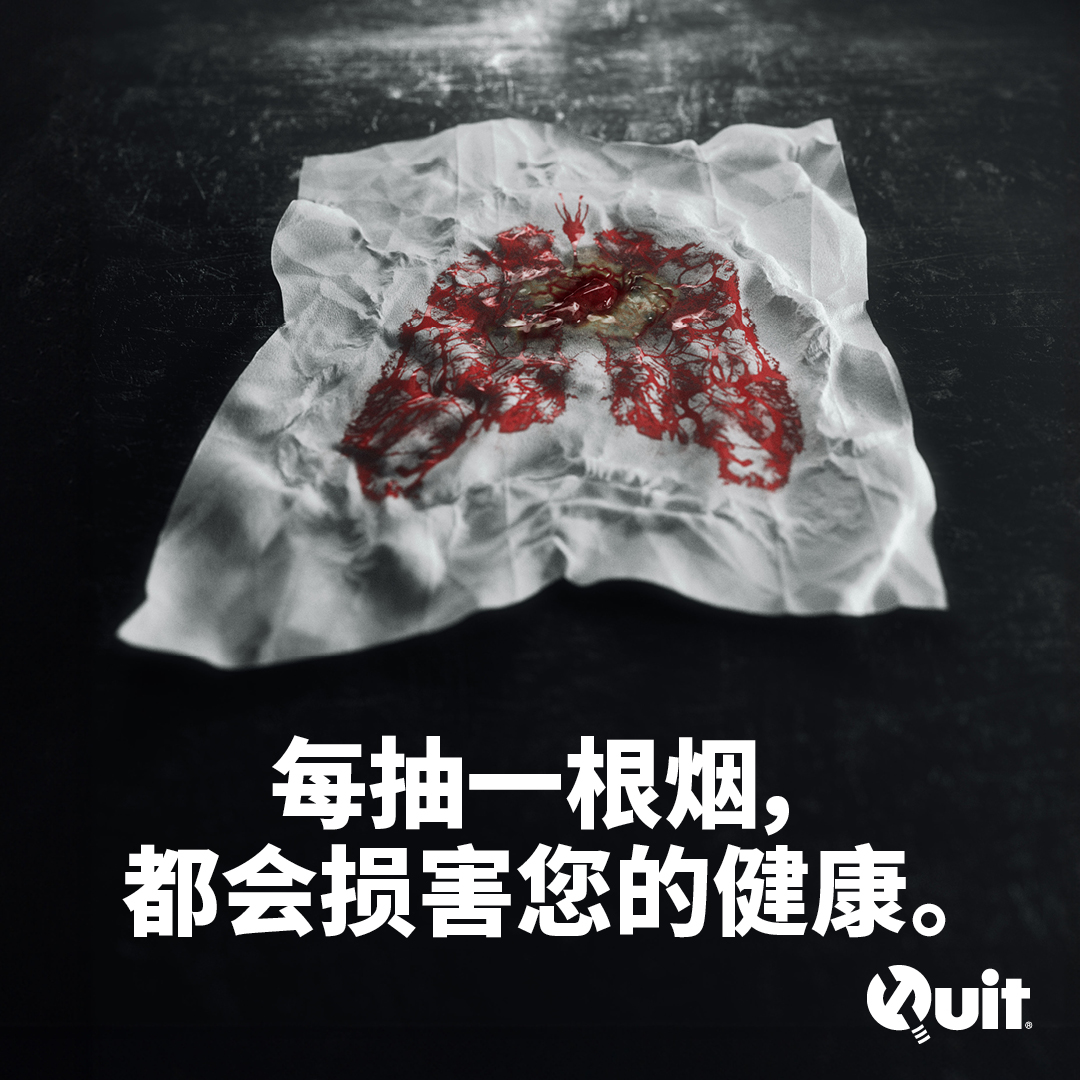 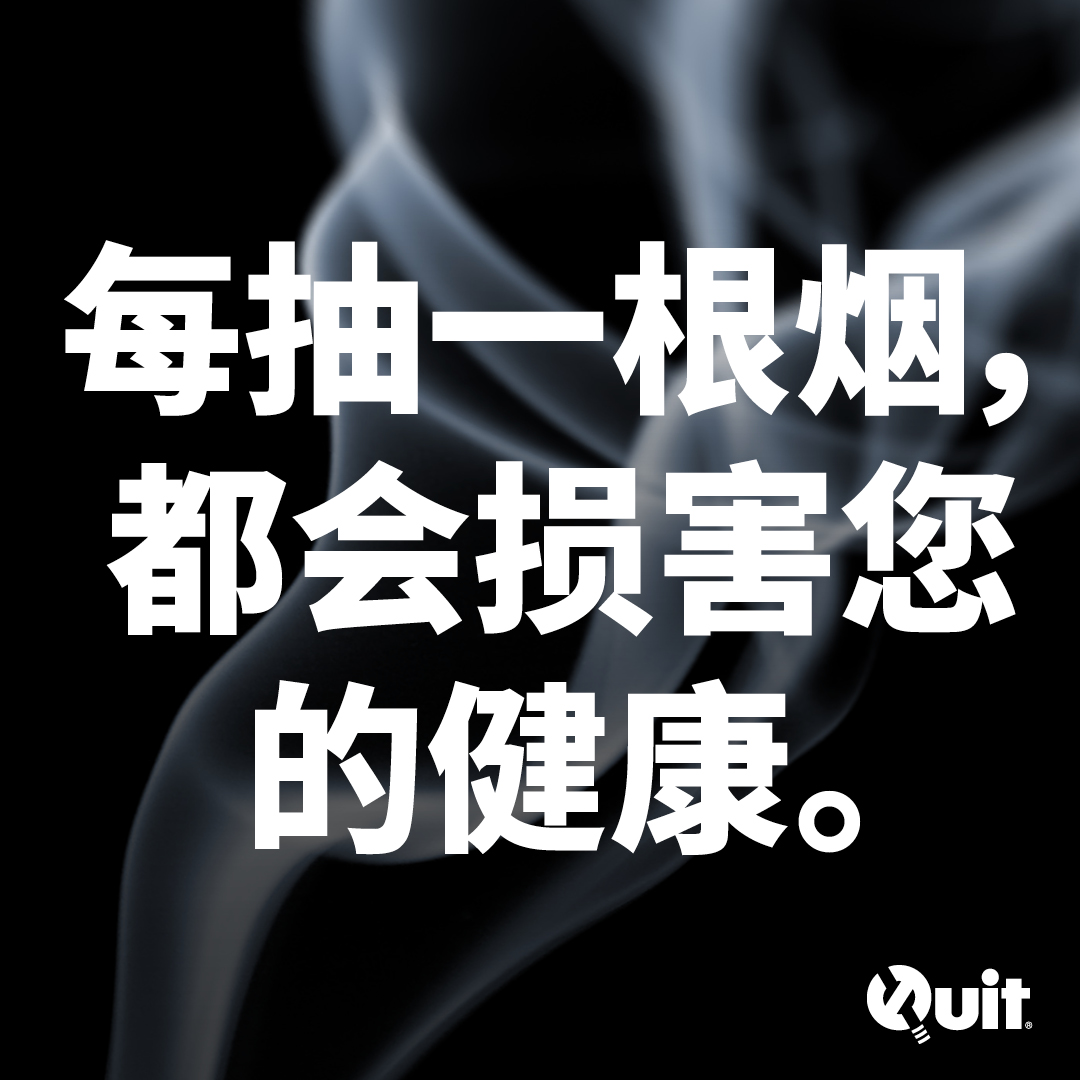 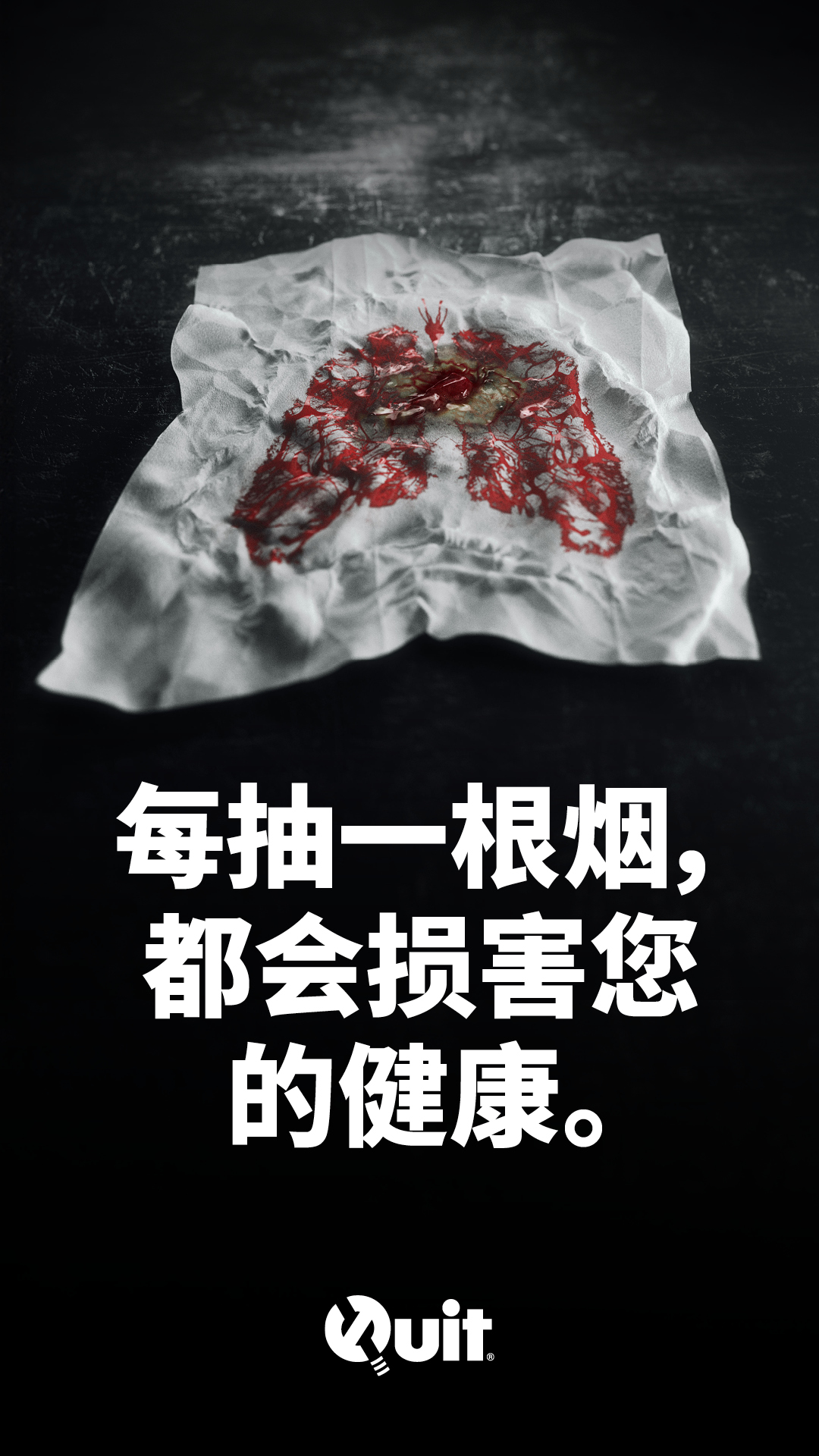 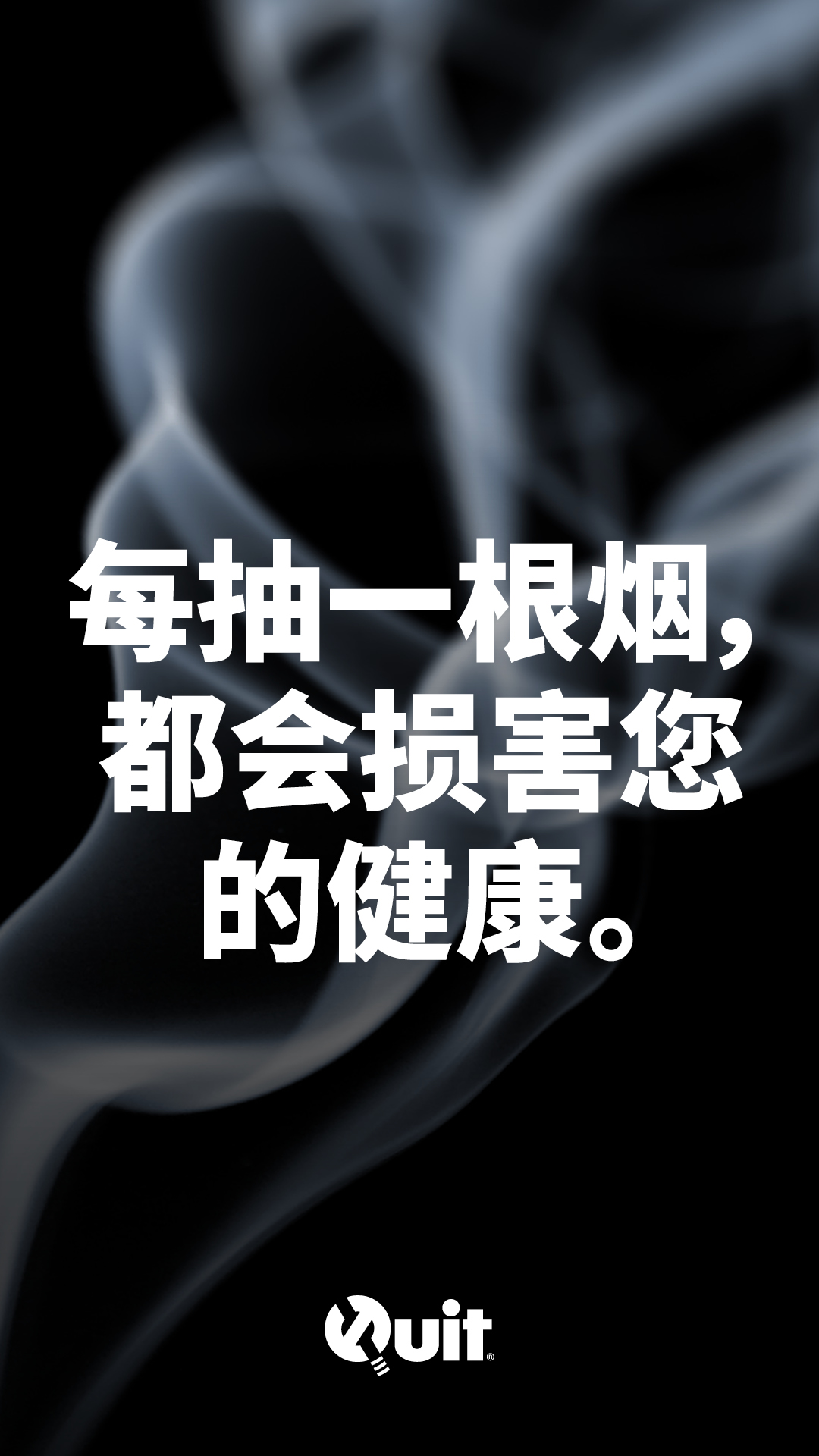 Poster 1: The Hanky campaign poster (A3)
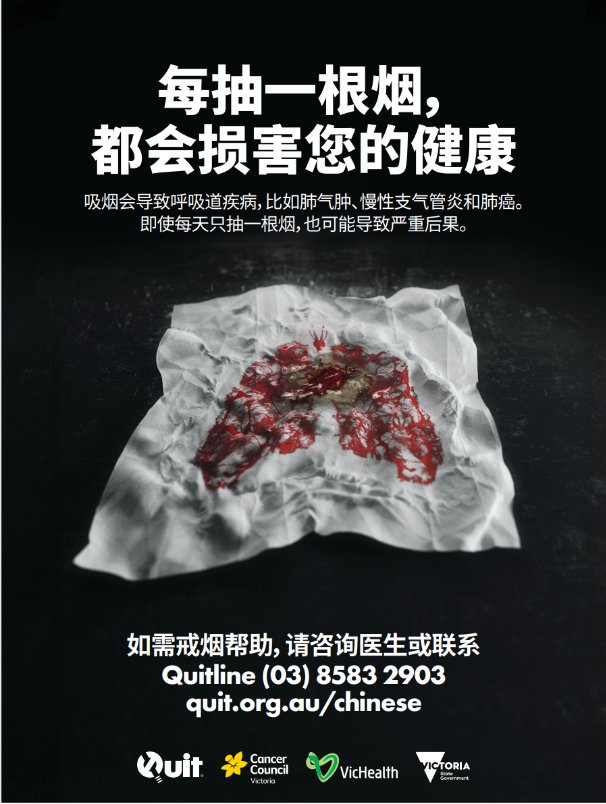 Order hardcopies
Poster 2: Quitline poster (A3)
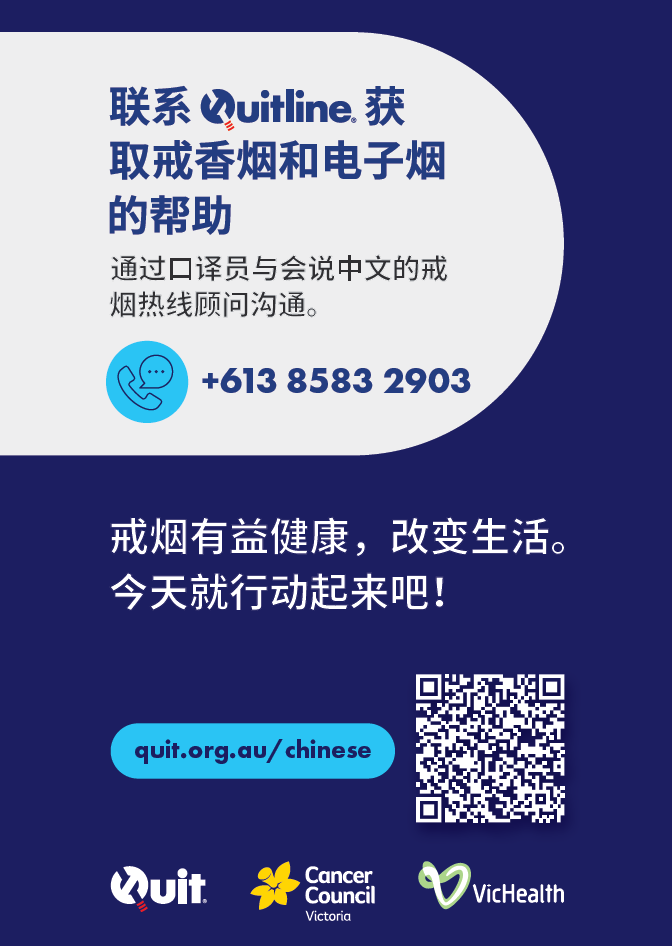 Poster reads:
Contact Quitline for support to quit smoking or vaping
Speak with a Quitline counsellor in Mandarin, through an interpreter
+613 85832903
Quitting can improve your health and life. Take the first step today.
quit.org.au/chinese
Order hardcopies
Sample copy for your website/newsletters
Headline: 
Every cigarette is doing you damage  
Body Copy: 
Smoking is harmful to your lungs and can lead to serious respiratory illnesses like emphysema, chronic bronchitis, and lung cancer. Even smoking once a day can cause damage to your lungs.  
But it's not too late to quit. Quitting smoking can improve your health and reduce your risk of respiratory illnesses.  

Headline: 
Quitting smoking  
Body Copy: 
Quitting smoking is a journey with ups and downs. Remember, every try counts and every time you quit you get better at it. We understand what you are going through, and we are here to help.  
 
Quitline counsellors are professionals qualified to help people quit smoking. They will work with you to help you build and keep up your motivation, create a personalised plan that works for you, and provide guidance and encouragement along the way.  
 
Talk to your doctor or pharmacist about how to stop smoking and if stop smoking medications are right for you. 

Headline: 
Contact a Quitline counsellor today  
Body copy: 
Quitline counsellors can speak to you in your language through interpretation services. Please call the relevant phone number listed below and follow the instructions to leave a message. A Quitline counsellor will call you back through interpretation services:  
Please call (03) 8583 2903 quit.org.au/chinese
Headline: 
每抽一根烟，都会损害您的健康 
Body Copy: 
吸烟对肺部有害，可能导致严重呼吸道疾病，比如肺气肿、慢性支气管炎和肺癌。即使每天只抽一次烟，也可能对您的肺部造成损伤。 
任何时候戒烟都不会为时过晚。戒烟能改善您的健康，降低您患呼吸道疾病的风险。 

Headline: 
戒烟 
Body Copy: 
戒烟过程不会一帆风顺。请记住，每一次尝试都很重要，都会使您在戒烟道路上更进一步。我们了解您在戒烟过程中会经历什么，可为您提供帮助。 
 
Quitline心理辅导员是具备资质的专业人员，能帮助人们戒烟。他们会与您合作，帮助您建立信心、保持动力，制定适合您的个人计划，并全程为您提供引导和鼓励。 
 
请向医生或药剂师咨询如何戒烟以及适合您的戒烟药物。 

Headline: 
现在就联系Quitline心理辅导员 
Body copy: 
Quitline心理辅导员可以通过口译服务与您用中文交流。请拨打以下电话号码，根据提示留言。一名Quitline心理辅导员会通过口译服务给您回电： 
请致电(03) 8583 2903 quit.org.au/chinese
22
Website: quit.org.au/chinese
There will be a dedicated in-language landing page for the campaign that will provide general information about the harms of smoking and how to access support to quit, including Quitline.
The webpage content is currently in translation and will be available prior to campaign launch date.
Vietnamese Creative
Video
15s - Quitline
Share this link:
https://youtu.be/qNUSwOsST6I
Use the YouTube link to share the video on your channels.
Video
15s - Doctor
Share this link:
https://youtu.be/gHN8dZpuiNc
Use the YouTube link to share the video on your channels.
Video
30s - Quitline
Share this link:
https://youtu.be/6QqtcCvwzqM
Use the YouTube link to share the video on your channels.
Video
30s - Doctor
Share this link:
https://youtu.be/Rzb4Ulci0DE
Use the YouTube link to share the video on your channels.
Social media tiles & sample post
Remember to tag and follow Quit on: Facebook and X (formerly Twitter) @quitvic | LinkedIn @quit-victoria
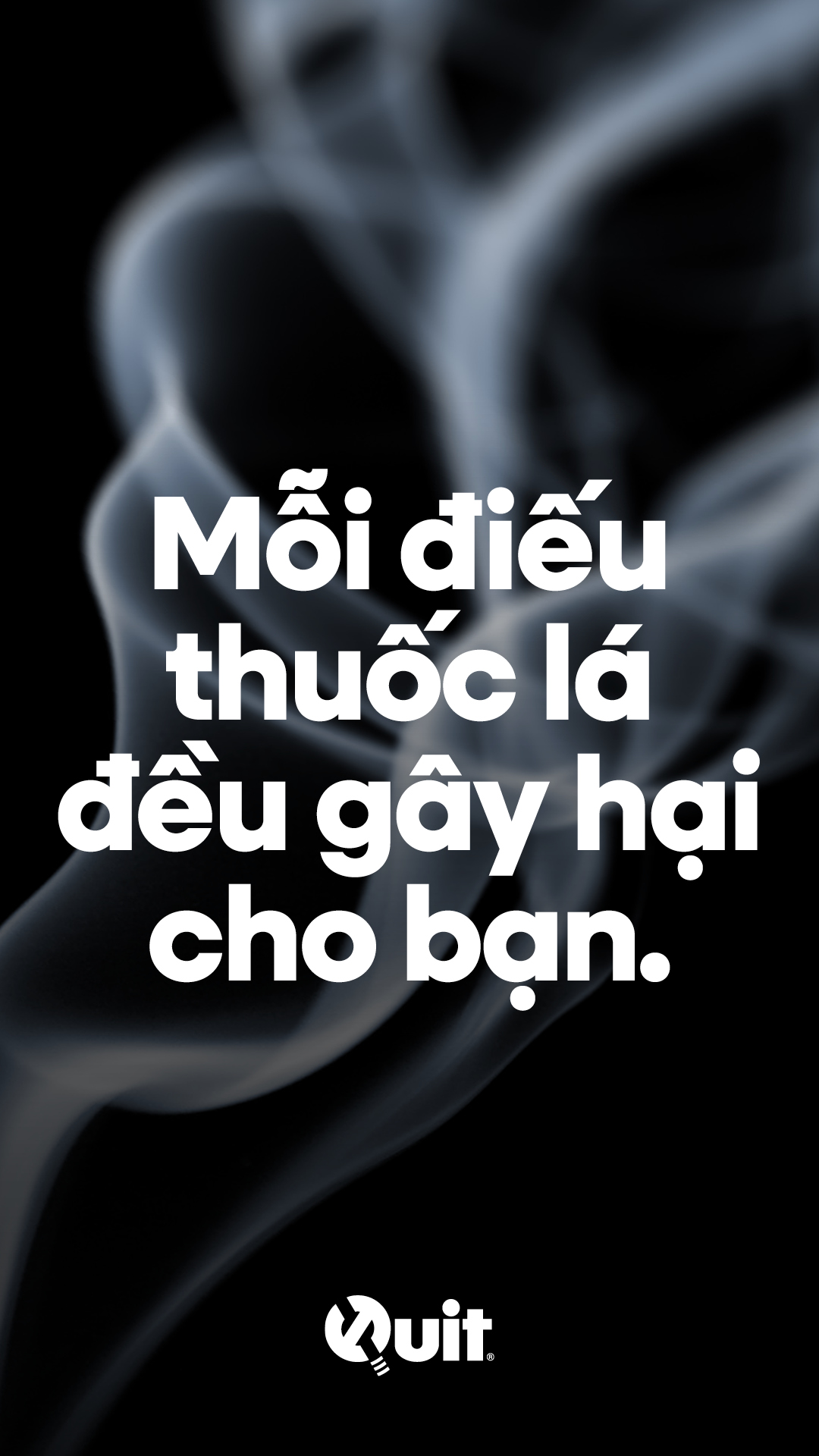 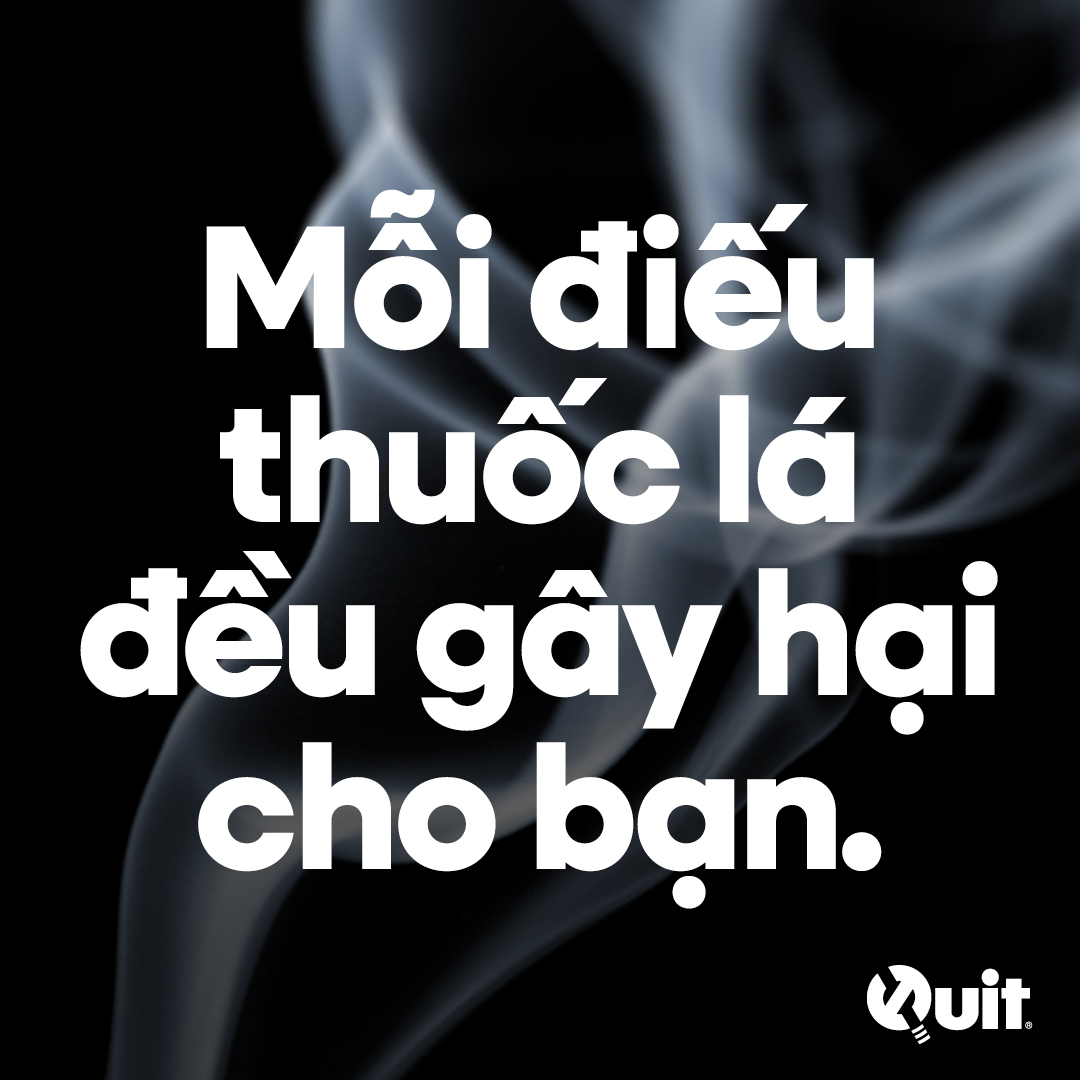 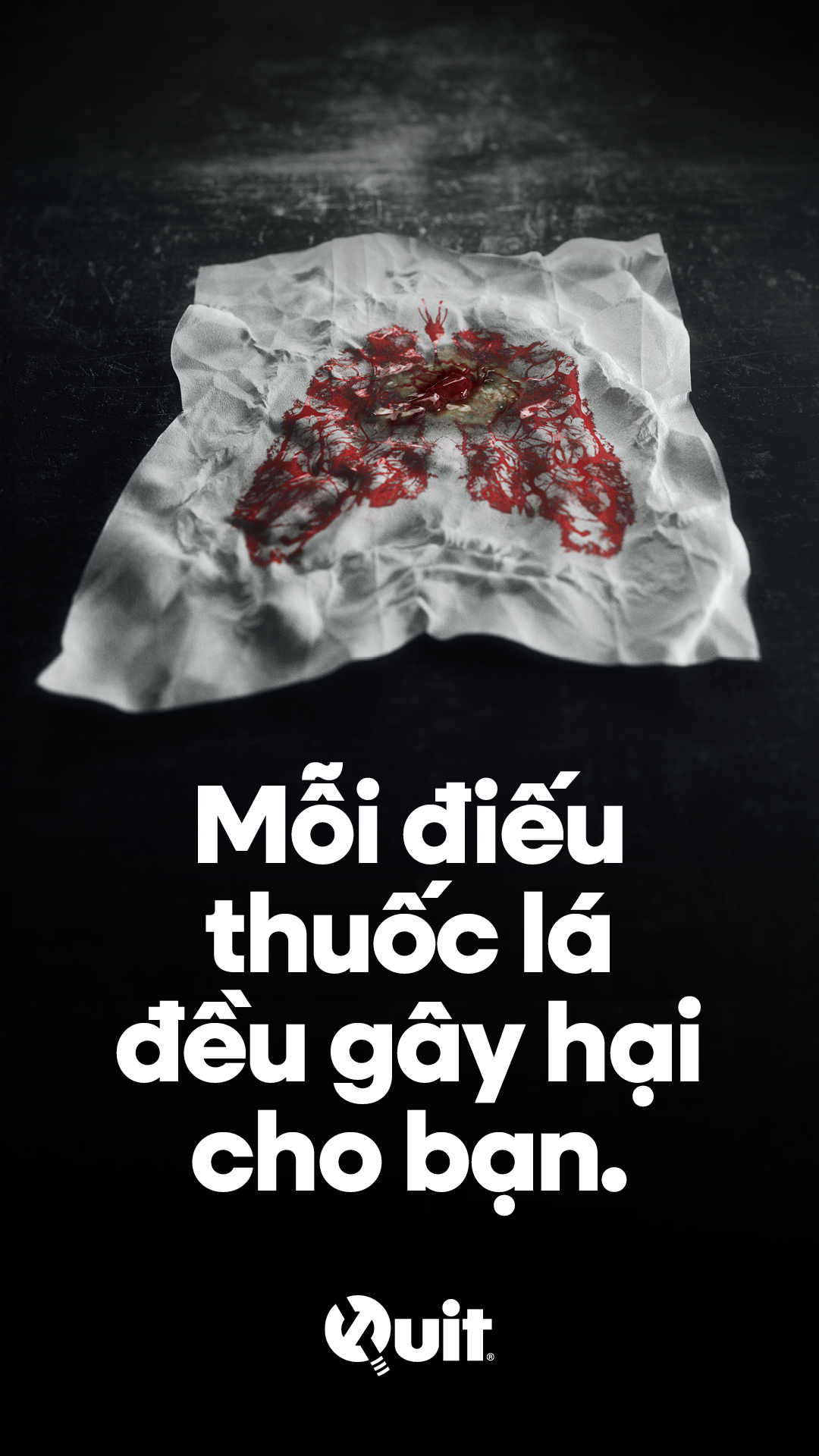 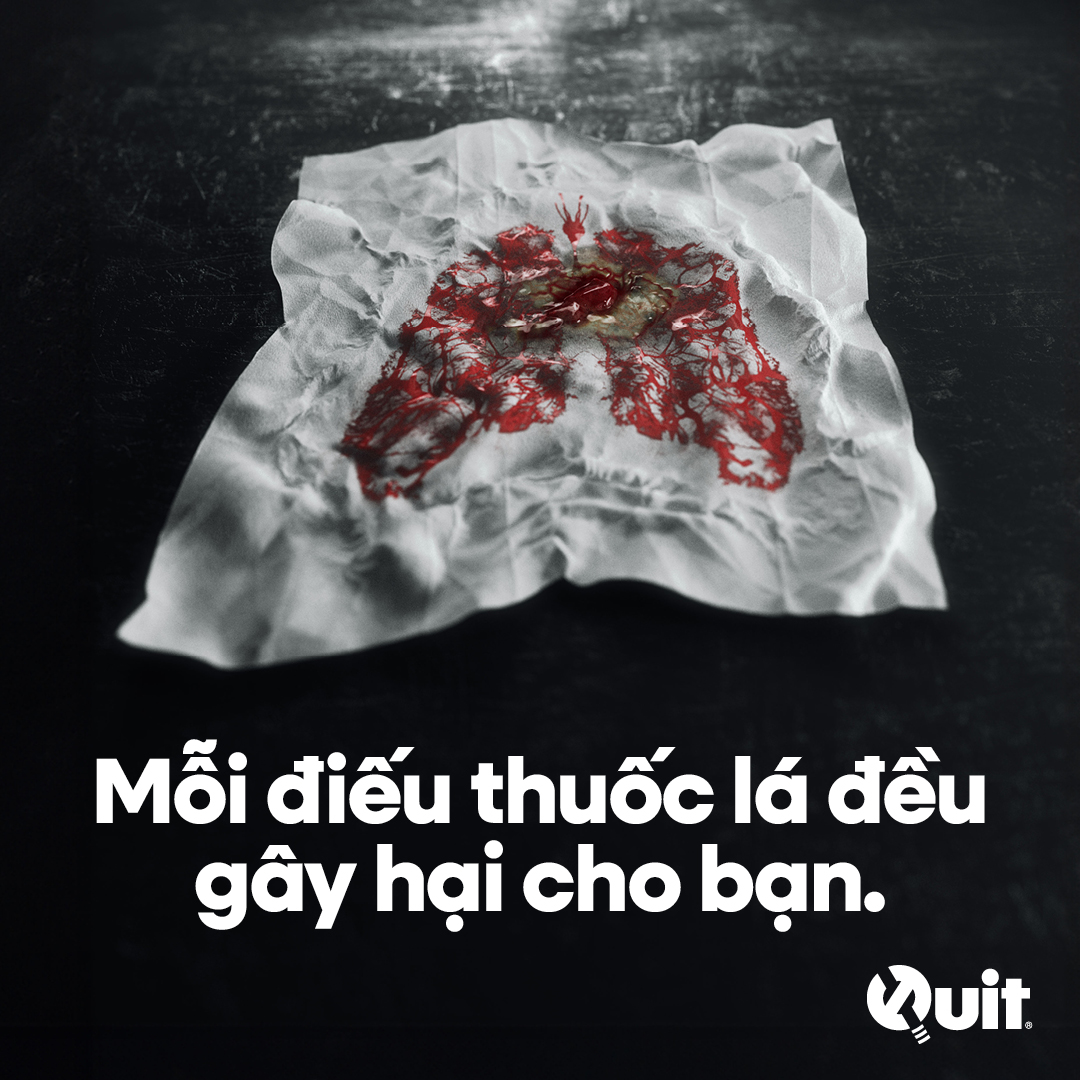 Poster 1: The Hanky campaign poster (A3)
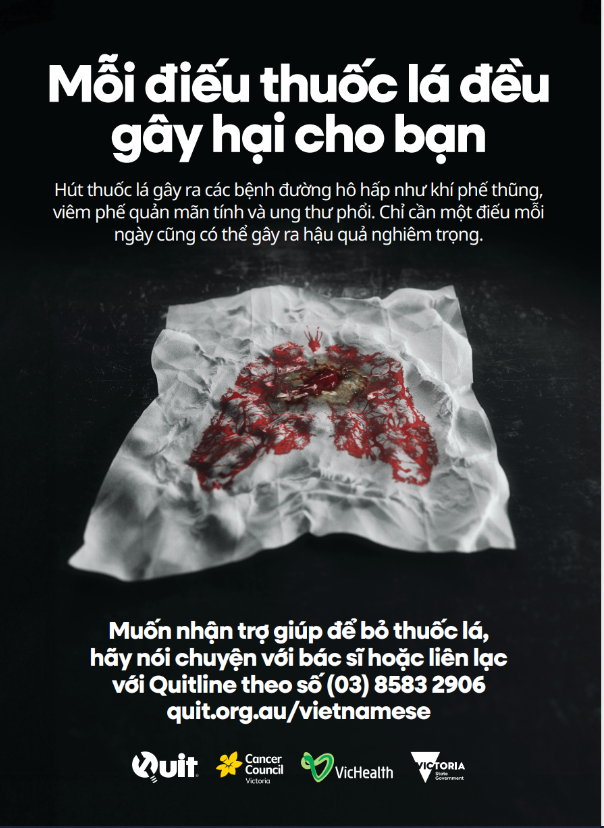 Order hardcopies
Poster 2: Quitline poster (A3)
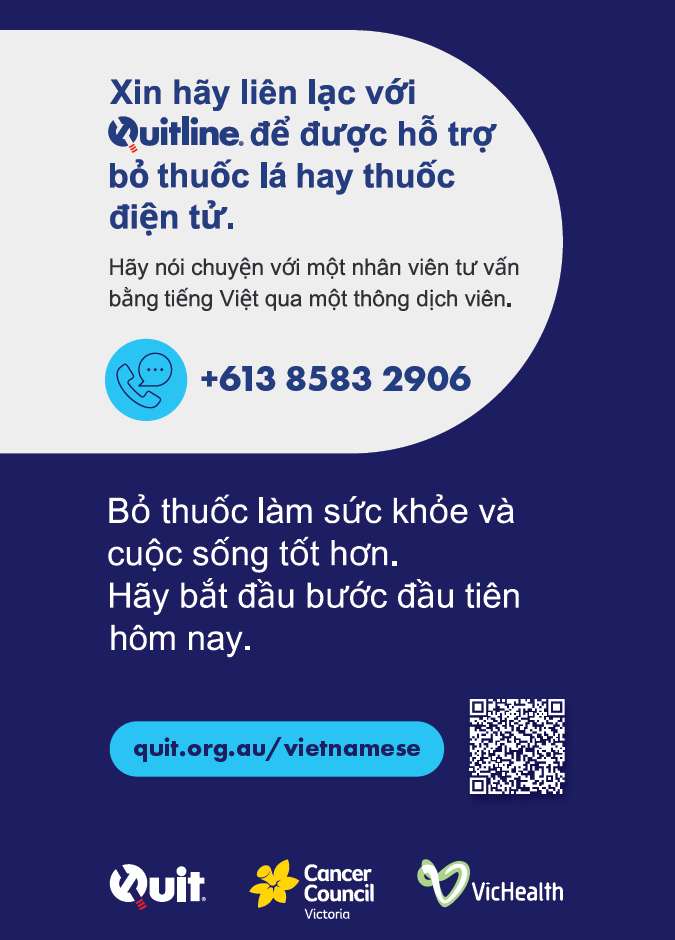 Poster reads:
Contact Quitline for support to quit smoking or vaping
Speak with a Quitline counsellor in Vietnamese, through an interpreter
+613 85832906
Quitting can improve your health and life. Take the first step today.
quit.org.au/chinese
Order hardcopies
Sample copy for your website/newsletters
Headline: 
Mỗi điếu thuốc lá đều gây hại cho bạn  
Body Copy: 
Hút thuốc lá gây hại cho phổi và có thể dẫn đến các bệnh đường hô hấp nghiêm trọng như khí phế thũng, viêm phế quản mãn tính và ung thư phổi. Chỉ cần hút thuốc lá một lần mỗi ngày cũng có thể gây ra tổn thương cho phổi.  
Nhưng vẫn chưa quá muộn để bỏ thuốc lá. Bỏ thuốc lá có thể cải thiện sức khỏe và giảm nguy cơ mắc bệnh đường hô hấp.  

Headline: 
Bỏ thuốc lá  
Body Copy: 
Bỏ thuốc lá là một hành trình lúc lên lúc xuống. Hãy nhớ rằng, mọi nỗ lực đều có giá trị và mỗi lần bỏ thuốc lá, bạn sẽ làm tốt hơn. Chúng tôi hiểu những gì bạn đang trải qua và luôn sẵn sàng trợ giúp.  
 
Các cố vấn của Quitline là những chuyên gia có chuyên môn để giúp mọi người bỏ thuốc lá. Họ sẽ làm việc với bạn để giúp bạn tạo ra và duy trì động lực, lập kế hoạch phù hợp với bạn, đồng thời đưa ra hướng dẫn và động viên bạn trong suốt chặng đường.  
 
Hãy nói chuyện với bác sĩ hoặc dược sĩ về cách bỏ thuốc lá và xem các thuốc hỗ trợ bỏ thuốc lá có phù hợp với bạn hay không. 

Headline: 
Hãy liên lạc với cố vấn của Quitline ngay hôm nay  
Body copy: 
Cố vấn của Quitline có thể nói chuyện bằng ngôn ngữ của bạn qua dịch vụ thông ngôn. Vui lòng gọi đến số điện thoại phù hợp được liệt kê bên dưới và làm theo hướng dẫn để để lại lời nhắn. Cố vấn của Quitline sẽ gọi lại cho bạn qua dịch vụ thông ngôn:  
Vui lòng gọi số (03) 8583 2906 quit.org.au/vietnamese
Headline: 
Every cigarette is doing you damage  
Body Copy: 
Smoking is harmful to your lungs and can lead to serious respiratory illnesses like emphysema, chronic bronchitis, and lung cancer. Even smoking once a day can cause damage to your lungs.  
But it's not too late to quit. Quitting smoking can improve your health and reduce your risk of respiratory illnesses.  

Headline: 
Quitting smoking  
Body Copy: 
Quitting smoking is a journey with ups and downs. Remember, every try counts and every time you quit you get better at it. We understand what you are going through, and we are here to help.  
 
Quitline counsellors are professionals qualified to help people quit smoking. They will work with you to help you build and keep up your motivation, create a personalised plan that works for you, and provide guidance and encouragement along the way.  
 
Talk to your doctor or pharmacist about how to stop smoking and if stop smoking medications are right for you. 

Headline: 
Contact a Quitline counsellor today  
Body copy: 
Quitline counsellors can speak to you in your language through interpretation services. Please call the relevant phone number listed below and follow the instructions to leave a message. A Quitline counsellor will call you back through interpretation services:  
Please call (03) 8583 2906
32
Website: quit.org.au/vietnamese
There will be a dedicated in-language landing page for the campaign that will provide general information about the harms of smoking and how to access support to quit, including Quitline.
The webpage content is currently in translation and will be available prior to campaign launch date.
Multi-language
Poster 3: Multi-lingual Quitline poster (A3)
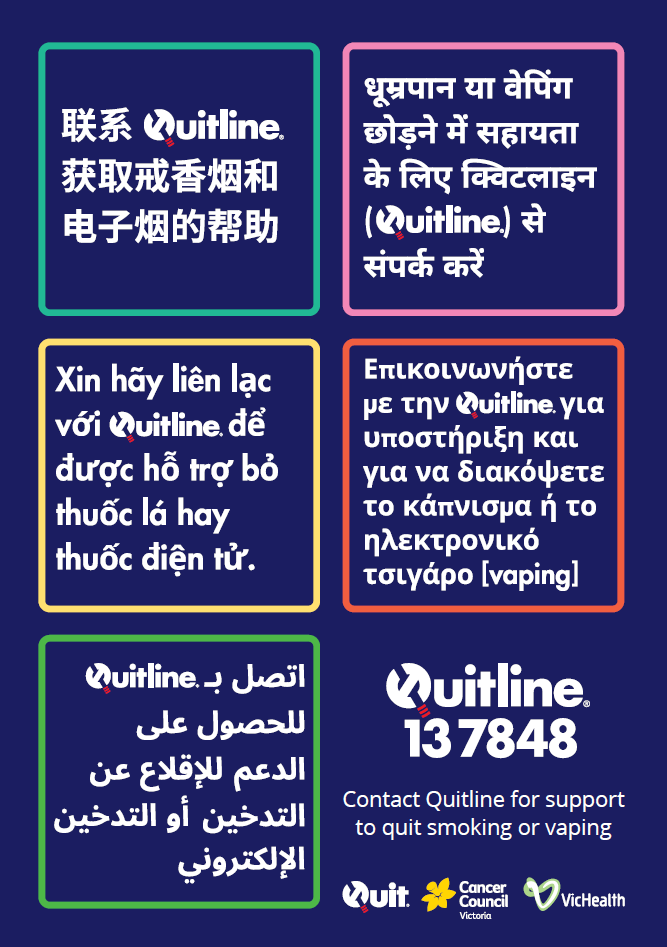 Poster reads:
Contact Quitline for support to quit smoking or vaping.
Presented in (from left to right):
Simplified Chinese
Hindi
Vietnamese
Greek
Arabic
Order hardcopies
For further information
For campaign information visit quit.org.au/the-hanky-campaign-toolkit
For further assistance email QuitVicCommunities@cancervic.org.au